TẬP LÀM MỘT BÀI THƠ BỐN CHỮ HOẶC NĂM CHỮ
TRƯỚC KHI VIẾT
1. Nhắc lại đặc điểm của thơ bốn chữ, năm chữ.
-Thể thơ: Bốn chữ hoặc năm chữ.
- Đặc điểm:
+ Số tiếng:
+ Vần
+ Thanh điệu.
+ Nhịp.
-  Số dòng  trong mỗi bài không hạn chế, có thể chia theo khổ hoặc không.
*Vần:  
-Vần liền được gieo liên tiếp ở hai câu thơ.
-Vần cách: gieo cách 1 dòng thơ.
- Vần chân:Được gieo ở cuối dòng thơ.
-Vần lưng: Được gieo ở giữa dòng thơ.
* Thanh điệu:
- Theo luật bằng trắc
- Nếu chữ thứ 2 là thanh bằng (gồm các âm không dấu và âm có dấu huyền)  thì chữ thứ 4 là thanh trắc (dấu sắc, dấu hỏi, dấu ngã, gấu nặng) và ngược lại.
*Nhịp trong thơ bốn chữ có thể là nhịp 2/2 hoặc 3/1.
*Nhịp trong thơ năm chữ: 2/3 hoặc 3/2.
2. Tập gieo vần
Ai là bạn gió
             Mà gió đi tìm
             Bay theo cánh…
             Lùa trong tán lá.
 
            Gió nhớ bạn…..
            Nên gõ cửa hoài.
                                           ( Theo Ngân Hà ,Bạn của gió)
2. Tập gieo vần
Ai là bạn gió
Mà gió đi tìm
Bay theo cánh 
Gió nhớ bạn quá
Nên gõ cửa hoài
2. Tập gieo vần.
Nhà trẻ con đã quen
       Không còn hờn khóc nữa
Nhưng cứ độ tan tầm
Con lại ra đứng…….
 Mong mẹ và mong bố
  Mắt nhìn về phố đông
                               Ôi tấm lòng thơ nhỏ
   Đã thuộc giờ ngóng…..
 
       Thành phố rộng mênh ….
Bao la chiều gió thổi
Ở cuối con đường kia
                               Có con đang đứng …..
                                                    ( Theo Lưu Quang Vũ, Buổi chiều đón con )
2. Tập gieo vần.
Mặt trời thổi lửa
  Sông biển bốc hơi
                                     Hơi bay cao vút
   Thành mây lưng….
 
  Mây hồng nhẹ trôi
     Mây xanh đằm thắm
Dịu dàng mây….
   Thẩn thơ mây vàng
 
Mây đen lang….
     Thân mình nặng trĩu
                                     Gió trêu tí xíu
Đã vội khóc oà.
                                                 ( Theo Hoàng Lựu, Mây khóc)
VIẾT BÀI THƠ
VIẾT ĐOẠN VĂN THỂ HIỆN CẢM XÚC VỀ MỘT BÀI THƠ   BỐN CHỮ 
HOẶC NĂM CHỮ.
1. Đọc và phân tích bài viết tham khảo.
Đồng dao mùa xuân- một bài thơ xúc động về người lính.
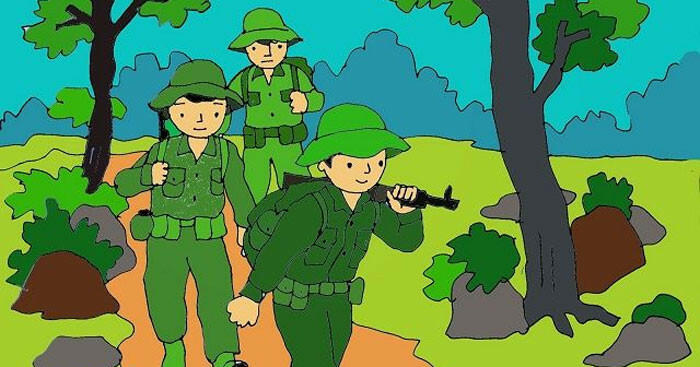 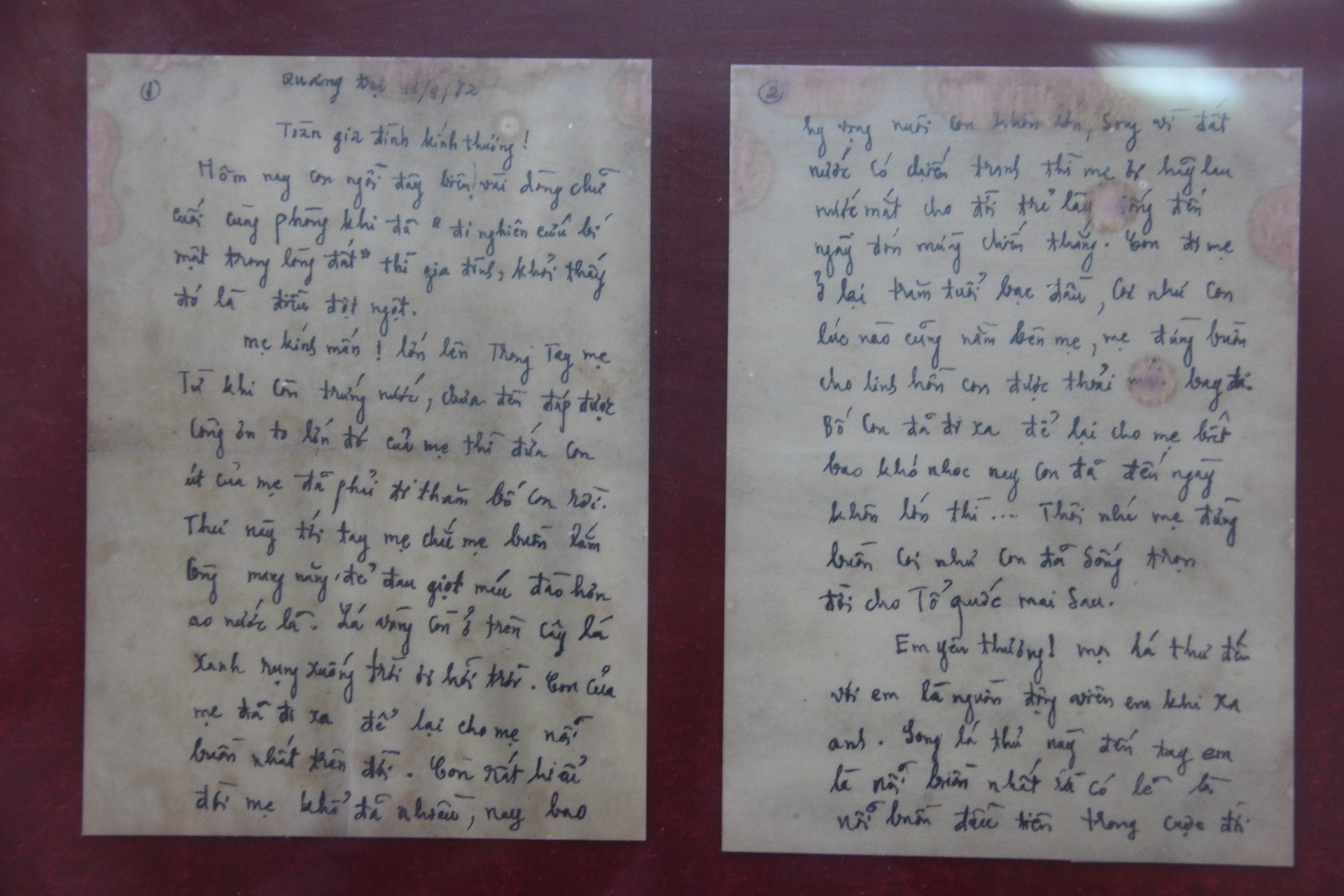 THẢO LUẬN NHÓM
THỰC HÀNH VIẾT THEO CÁC BƯỚC
1. Trước khi viết.
c. Lập dàn ý
TRẢ BÀI
-Thấy được ưu điểm và tồn tại của đoạn văn.
- Chỉnh sửa đoạn văn cho mình và cho bạn.
- GV trả bài, yêu cầu HS thảo luận nhóm nhận xét bài của mình và bài của bạn.
- HS đọc bài viết, làm việc nhóm.
- GV chốt lại những ưu điểm và tồn tại của bài viết.